LMRFC Reference Slide For Crest Tables
LMRFC Forecasts Issued Morning of March 10, 2023
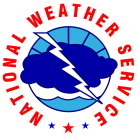 Lower Mississippi 
RIVER FORECAST CENTER
Talking Points
The USACE determined that the Cairo, IL gage had been reporting incorrect stage levels and they made an adjustment today of approximately 1.5 ft to correct the stages.  

The lower Ohio River has crested at all locations and minor flooding at Olmsted Lock & Dam, IL and Cairo, IL should end by the middle of next week. 

On the lower Mississippi River, cresting conditions are near Caruthersville, MO and should reach Memphis, TN later this weekend. 

Minor flooding is still forecast for Red River Landing, LA and this location is not expected to crest until next weekend.

The 16 day future rainfall guidance shows continued falls on the lower Ohio River through the third week of March  and then steady river levels by the end of the month.  The model does not show any renew flood crests through the first week of April.
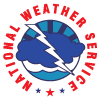 Ohio/Mississippi River Crest Watch
Created March 10 2023 @  12:00 pm CDT
Lower Mississippi River Forecast Center     weather.gov/lmrfc
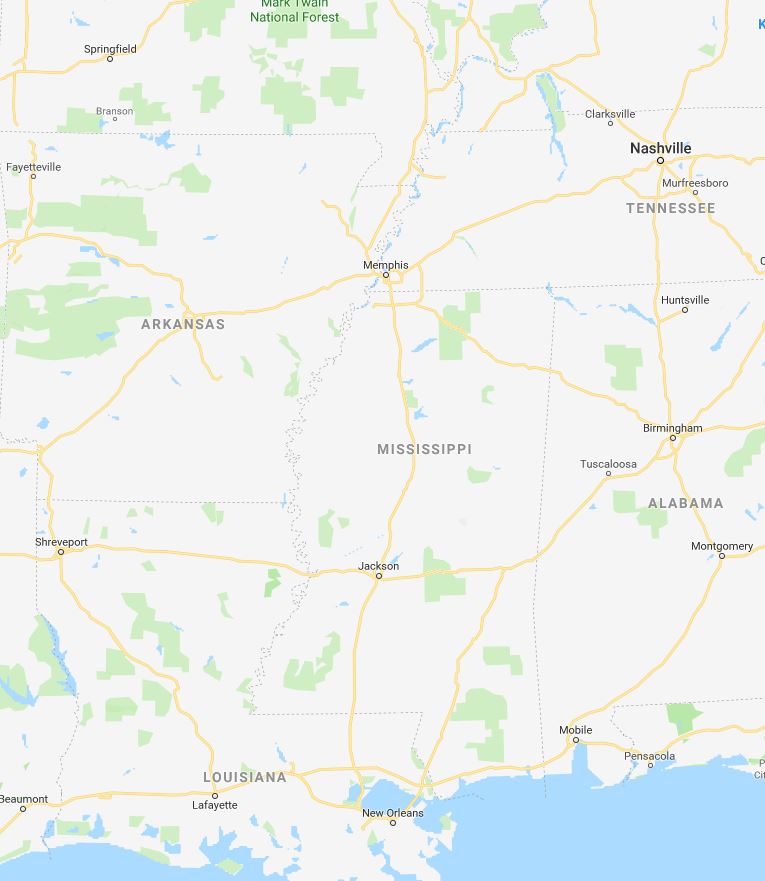 OH River at Paducah
OH River at Cairo
MS River at Caruthersville
Current: 32.2’  MINOR
Current: 37.1’  ACTION
Current: 43.8’  MINOR
Cresting now and falling below MINOR on March 12th
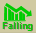 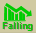 Crested and falling over the next 5 days.
Crested and falling below MINOR on March 14th
Forecast:
Forecast:
Forecast:
5 Days
2 Days
0.5 Day
2 Days
1 Day
2 Days
2 Days
2 Days
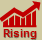 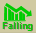 MS River at Ark City
MS River at Memphis
MS River at Natchez
MS River at Vicksburg
MS River at Greenville
MS River at New Orleans
MS River at Baton Rouge
Current: 32.4’
Current: 27.4’
Current: 45.1’   ACTION
Current: 38.0’  ACTION
Current: 42.4’  ACTION
Current: 11.2’
Current: 30.5’ ACTION
Crest at 34.2’ on 
March 15th
Crest in ACTION at 28.5’ on March 12th
Crest at 12.2’ on 
March 20th
Crest in ACTION at 
33.0’ on March 20th
Crest in ACTION near 40.3’ on March 16th
Forecast:
Forecast:
Forecast:
Forecast:
Forecast:
Forecast
Crest in ACTION  at 
47.5’ on March 18th
Forecast:
Crest in ACTION near 44.2’
on March 15th
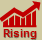 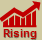 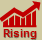 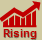 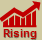 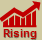 Crest Location
Bonnet Carré Location
NWSLMRFC
@NWSLMRFC
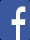 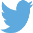